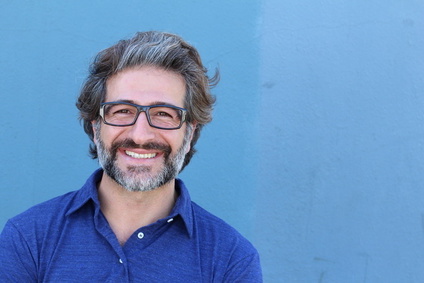 JONATHAN LAMBER
Agent d’entretien en milieu hospitalier
Titulaire d'un CAP Agent de propreté et d’hygiène, c'est avec beaucoup d'attention que je réalise chacune de mes missions. Rares sont les poussières qui échappent à mon œil de lynx... Ayant exercé en milieu hospitalier et en maternelle, je sais à quel point les procédures sanitaires sont précieuses.
PROFIL
EXPERIENCE PROFESSIONNELLE
FORMATION
REFERENCES
CONTACT
COMPETENCES
LANGUE
CENTRES D’INTERETS
QUALITES
BAC PRO HPS (HYGIERNE, PROPETE ET STERELISATION)
CAP AGENT DE PROPRETE ET HYGIENE
AGENT D’ENTRETIEN
AGENT D’ENTRETIEN
AGENT D’ENTRETIEN
Dec 2016 -  Aôu 2018
Jun 2010 – Aug 2011
Oct 2018 - Auj
2009
2008
Hôpital public de Clichy-sous-bois | Clichy
Lycée professionnel de Prony, Clichy sous bois.
Entreprise CleanUp | Clichy
École maternelle Les Petits Sapins | Clichy
Diplôme à obtenir en 2012.
Nettoyage en profondeur de plusieurs établissements publics (mairies, salles de fêtes, etc.).
Gestion des stocks et inventaire régulier des produits d'entretien.
Report journalier des éventuelles anomalies à la hiérarchie.
Désinfection quotidienne des chambres en respectant le protocole en vigueur.
Nettoyage en profondeur des parties communes.
Distribution des plateaux-repas aux patients hospitalisés.
Nettoyage quotidien des salles de classe.
Aseptisation du réfectoire 3 fois par jour.
Distribution des repas à la cantine pendant la pause de midi.
Centre de Formation des Apprentis (CFA), Clichy sous bois.
+33 1 22 33 44 55
Suivi à la lettre des mesures d'hygiène HACCP (Hazard Analysis Critical Control Point) et de sécurité.

Formation de base en secourisme (premiers secours).

Maîtrise des méthodologies ergonomiques de nettoyage.

Capacité d'adaptation aux environnements de travail divers et à des personnalités différentes.

Esprit d'équipe.
mail@mail.com
17 Rue de la Réussite
75012 Paris
Anglais
Espagnol
Allemand
Musique : RnB, Jazz et hip hop sont mes genres musicaux de prédilection.

Sport : adepte de course de fond, je cours au moins 50 mètres chaque jour.

Danse : je pratique le tango 3 fois par semaine.
VICNBENT LANGLOIS
Manager
Hôpital public de Clichy-sous-bois 
T : +33 1 22 33 44 55
E : mail@mail.com
VICNBENT LANGLOIS
Directeur des Ressources Humaines
Hôpital public de Clichy-sous-bois 
T : +33 1 22 33 44 55
E : mail@mail.com
Sens inné de la communication.

Grande flexibilité horaire.

Respect de la hiérarchie.

Sens de la ponctualité.

Honnêteté à toutes épreuves.
Cher(e) Candidat(e)

Merci d'avoir téléchargé ce modèle sur notre site. Nous espérons qu'il vous aidera à mettre en valeur votre CV.

---------------------------------------------------------------------------------------

Besoin de conseils pour rédiger votre CV ou vous préparer pour l’entretien d’embauche ? Consultez nos articles :

- Le titre du CV : guide pratique + 30 exemples
- Comment mettre en valeur son expérience professionnelle ?
- Rédiger une accroche de CV percutante + 9 exemples
- Les 7 points clés d'un CV réussi
- Personnalisez votre CV avec des icônes gratuites
- Bien préparer son entretien 

Nous proposons également plusieurs centaines d'exemples de lettres de motivation classées par métier et des modèles pour les mettre en forme.

- 1200 exemples de lettres de motivation 
- Les modèles de courrier
- Tous nos conseils pour rédiger une lettre efficace 


Nous vous souhaitons bonne chance dans vos recherches et vos entretiens  


Enfin, rappelez-vous qu'une bonne candidature est une candidature personnalisée ! Prenez donc le temps de la rédiger avec soin car elle décrit votre parcours professionnel et votre personnalité. 








----------------
Copyright : Les contenus diffusés sur notre site (modèles de CV, modèles de lettre, articles ...) sont la propriété de creeruncv.com. Leur utilisation est limitée à un usage strictement personnel. Il est interdit de les diffuser ou redistribuer sans notre accord. Contenus déposés dans 180 pays devant huissier. Reproduction strictement interdite, même partielle. Limité à un usage strictement personnel. Disclaimer : Les modèles disponibles sur notre site fournis "en l'état" et sans garantie.

Créeruncv.com est un site gratuit.